Bullying
Putting an end to the silence
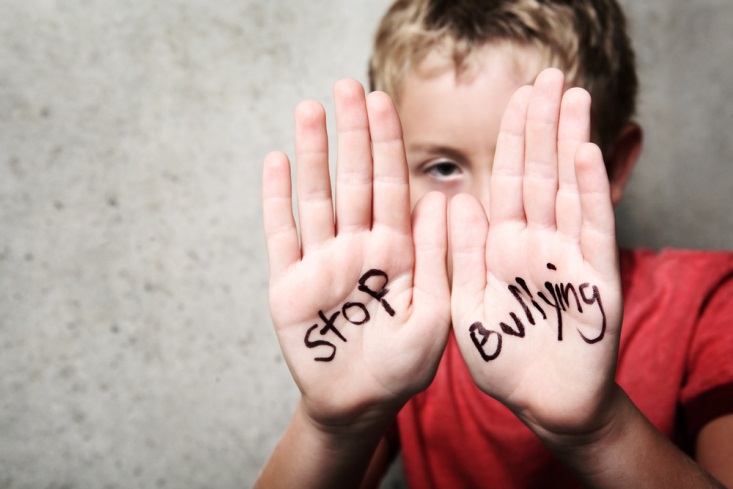 Facts about School Bullies and Bullying Behaviors
School bullying refers to all types of bullying done on school property.
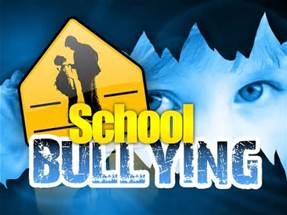 Bullying on the School Bus
Every driver knows that students who step aboard the bus have to cope with all kinds of issues, from problems at home and school to disputes with friends.
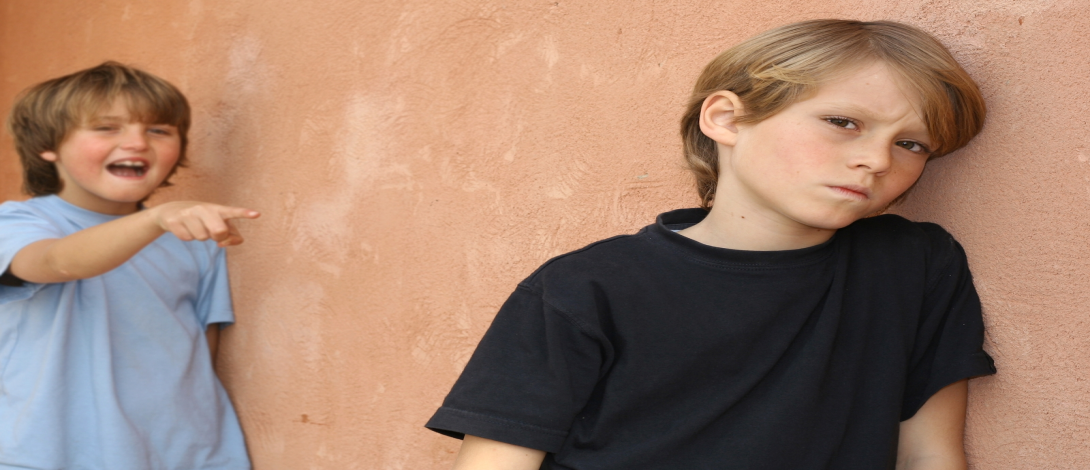 Bus Driver
Guidance Counselor
Dad
Teacher
Mom
Principal
Friend
Aide
NO Tolerance for bullying !
Be part of the SAFETY TEAM, we all have a responsibility!
How should bus drivers deal with bullying?
School bus drivers are professionals, whose primary responsibility is to operate the bus safely. Drivers can be limited in what they can do when a behavioral incident occurs on their bus.
Do something!
Many buses have cameras installed to monitor students. 
Most buses also have 2 way radios to report serious situations immediately.
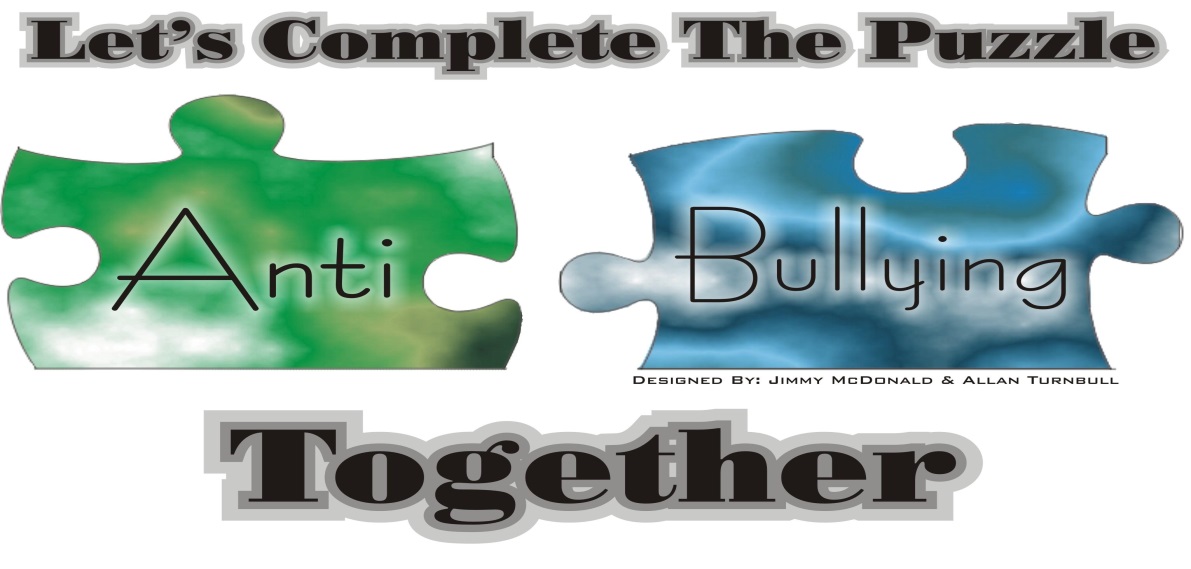 Report it!
Get the details and report it back to the Principal of the child’s school and your Supervisor as well. 
Document, Document, Document!
How to Make School Buses Bully-Proof
Bullies are everywhere, on the playground, on the internet, in the cafeteria, in the hallways, in the bathrooms and in the locker rooms.
Bullies tend to thrive on the school bus where they have a small space, a captive audience and a bus driver whose focus is on the road.
Safety Team
Ensuring a safe ride to and from school is up to the SAFETY TEAM
Students, Parents, Bus driver, Transportation Dept. and the School
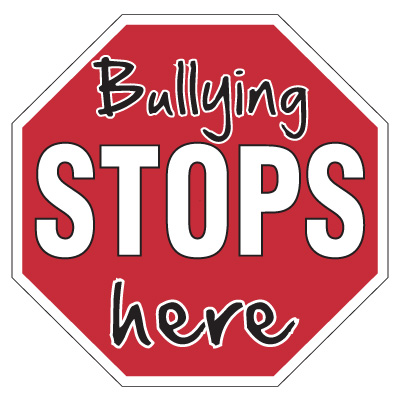 Safety Team (Students)
Students must practice responsible and safe bus riding behaviors. This means sitting facing forward, talking quietly and being respectful to the driver and the other students. 
Students must report any type of bullying activity to a responsible adult. 
Stand up for someone who is being bullied and report it to the bus driver, a teacher, guidance counselor, principal or parent. 
Remember that you are part of the Safety Team, and someone is counting on you!
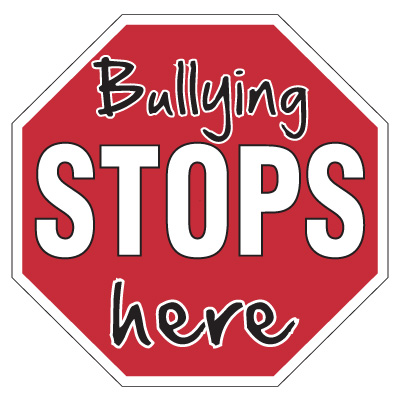 Safety Team (Parents)
Parents:  If you feel that there is a sudden change in your child's personality and is avoiding school intentionally, creating non specific complaints like trouble sleeping, headache, stomach problems and anxiety, considerable change in the grades of your child, then it’s a possibility that he/she is a victim of a bully. • If your child seems worried, afraid, and anxious about going to school then there is a problem.
• If your child struggles to control their emotions. • If your child appears to be tiresome, sick in the morning and intentionally makes several attempts to miss the school bus.
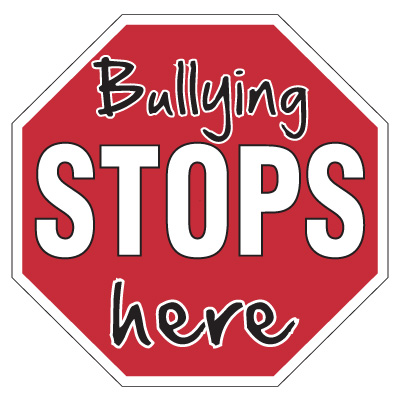 Safety Team (Parents)
If your child starts talking to himself or cries during sleep. If your six year child old suddenly has a wet bed after having a nightmare about being bullied. • If your child suddenly changes the route to school. • Eats excessively, especially after coming from school and have irregular heart beat and terror in his/her eyes. • If your child insists that you raise his/her pocket money and starts stealing valuable items from the home then it could mean that the your is a victim of bullying. • If your child threatens to commit suicide.
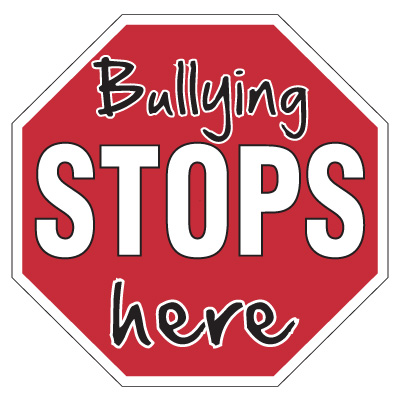 Safety Team (Bus Driver and Transportation Department)
Bus driver and Transportation Dept.: Use the resource's available to you, such as cameras and radio. Stay consistent with student behavior. Do not allow unsafe behavior. Assign seats, make sure students know the rules, keeping their hands and feet to themselves and not leaning over seats to bother or talk to another person.
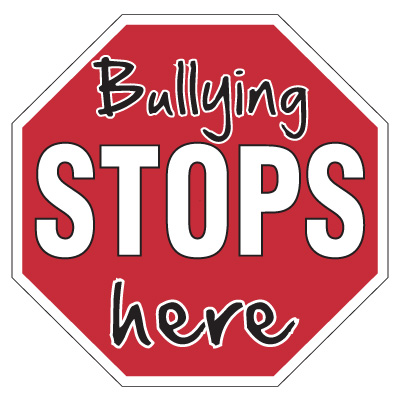 Safety Team (School)
Schools:  Follow school district’s bullying policies and the school district’s discipline code. 
Be supportive to the Bus Driver and treat the school bus as an extension of the class room. 
Most administrators’ know that bullying is greatly deterred when a bully knows there will be consequences for his/her behavior.
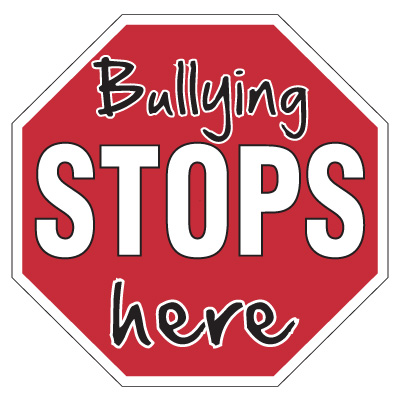 Bus Driver
Guidance Counselor
Dad
Teacher
Mom
Principal
Friend
Aide
NO Tolerance for bullying !
Be part of the SAFETY TEAM, we all have a responsibility!
More Information
http://www.bing.com/videos/search?q=bullying+on+the+school+bus&qpvt=bullying+on+the+school+bus&view=detail&mid=8F853D86DEC402C6F5728F853D86DEC402C6F572&FORM=VRDGAR
https://www.youtube.com/watch?v=gb0m7xsq6F4
https://www.youtube.com/watch?v=Dz6rBa1Ejyk
Take a Stand, Lend a Hand, Stop Bullying Now! www.stopbullyingnow.hrsa.gove/adults/default.aspx
Stop Bullying Now: http://stopbullyingnow.com/index.html
Safe2Tell: http://safe2tell.org/
Stop Cyberbullying: http://www.stopcyberbullying.org
More Information
Lets put an end to bullying!
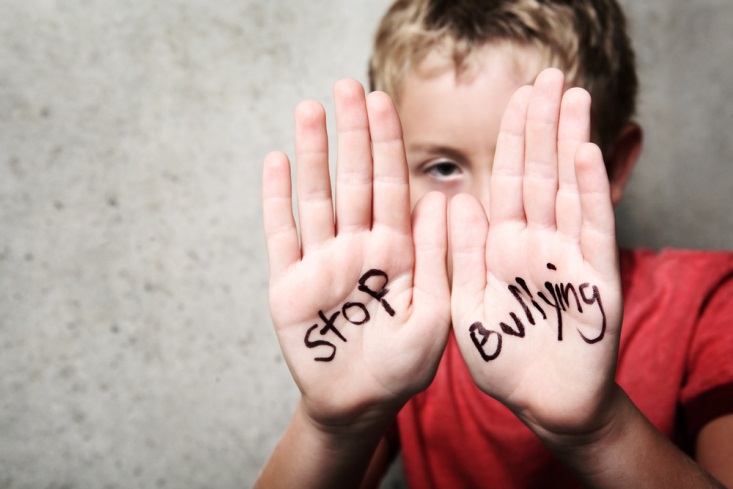